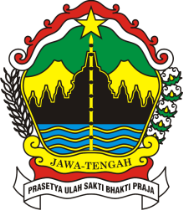 LAPORAN KINERJA
AGUSTUS
2019
RSJD dr. Arif Zainudin Surakarta
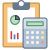 KINERJA ANGGARAN
1
REALISASI ANGGARAN
67,67%
3
2
REALISASI BELANJA LANGSUNG
3
REALISASI ANGGARAN BLUD
BELUM EDIT
6
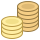 KINERJA PENDAPATAN
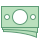 1
REALISASI PENDAPATAN
3,32%
15,61%
43,30%
8
REALISASI PENDAPATAN PER KEGIATAN
52,61%
71,65%
82,75%
9
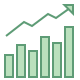 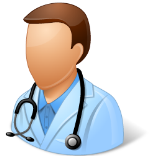 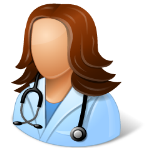 KINERJA PELAYANAN
1
CAPAIAN KINERJA PELAYANAN
11
PELAYANAN BERDASARKAN CARA BAYAR
2
12
KUNJUNGAN BERDASARKAN WILAYAH
3
RAWAT JALAN
DATA WILAYAH CAKUPAN SURAKARTA & JAWA TENGAH
KARANGANYAR
4.786
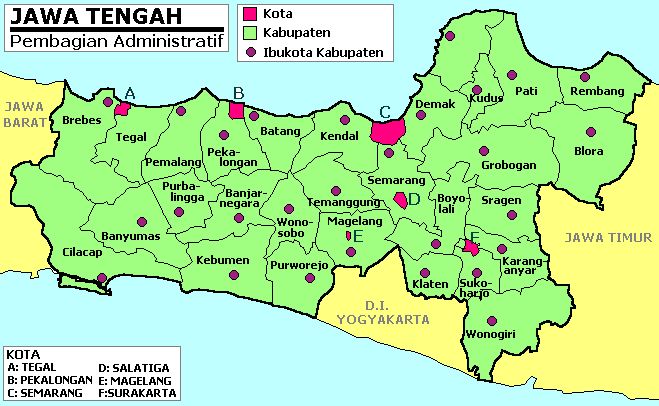 SURAKARTA
4.474
SRAGEN
4.671
SUKOHARJO
4.535
BOYOLALI
2.202
LAIN JATENG
516
BLORA
189
WONOGIRI
1.248
GROBOGAN
182
KLATEN
361
15
DATA WILAYAH CAKUPAN JAWA TIMUR
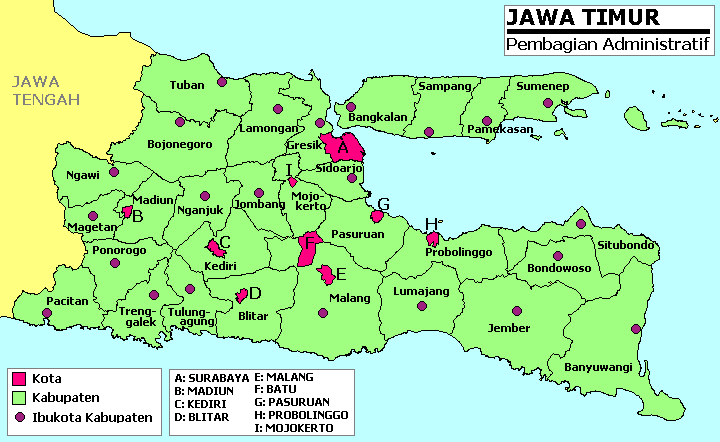 LAIN JATIM
180
NGAWI
624
MAGETAN
522
PONOROGO
215
MADIUN
205
PACITAN
137
BOJONEGORO
39
LAIN JATENG DAN JATIM
551
16
SRAGEN
341
RAWAT INAP
DATA WILAYAH CAKUPAN SURAKARTA & JAWA TENGAH
KARANGANYAR
230
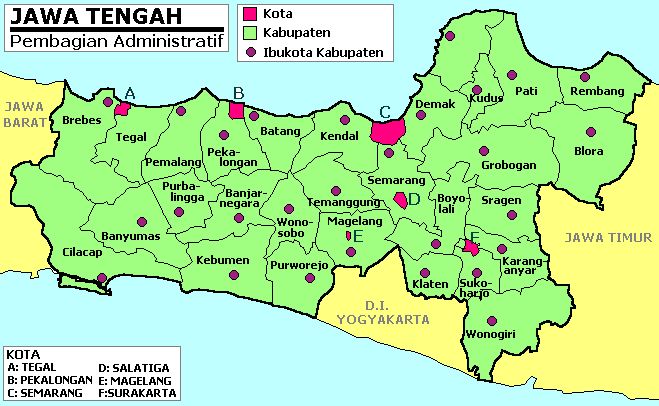 SURAKARTA
214
SUKOHARJO
233
BOYOLALI
162
LAIN JATENG
171
BLORA
83
WONOGIRI
137
GROBOGAN
21
KLATEN
14
17
DATA WILAYAH CAKUPAN JAWA TIMUR
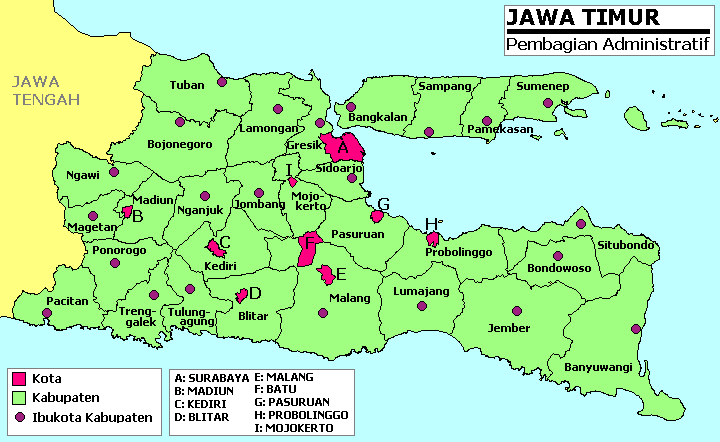 NGAWI
68
MAGETAN
46
PONOROGO
63
LAIN JATIM
9
MADIUN
49
BOJONEGORO
12
PACITAN
31
LAIN JATENG DAN JATIM
47
18
DIAGNOSIS 10 BESAR PENYAKIT RAWAT JALAN S/D AGUSTUS
19
DIAGNOSIS 10 BESAR PENYAKIT RAWAT INAPS/D AGUSTUS
20
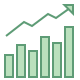 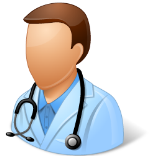 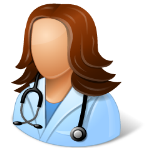 KINERJA INSTALASI
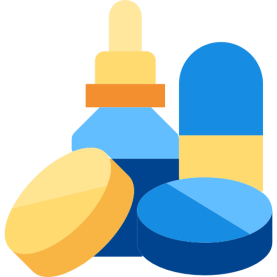 INSTALASI FARMASI
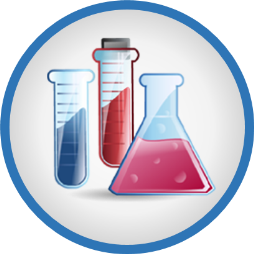 INSTALASI LABORATORIUM
22
INSTALASI RADIOLOGI
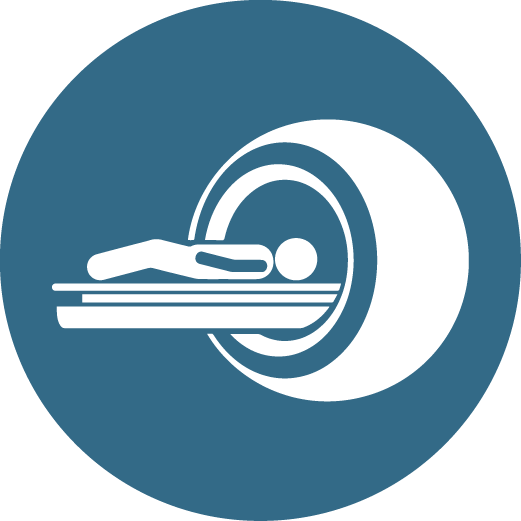 23
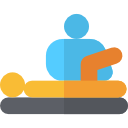 INSTALASI FISIOTERAPI
24
INSTALASI PSIKOLOGI
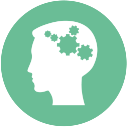 25
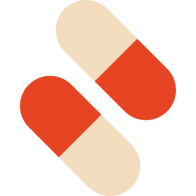 INSTALASI NAPZA
26
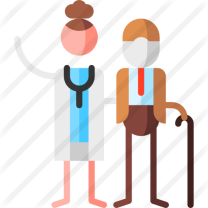 INSTALASI PSIKOGERIATRI
27
INSTALASI RAWAT INAP
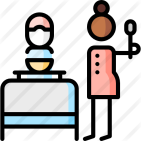 28
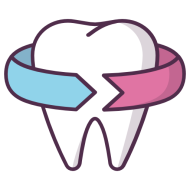 INSTALASI GIGI & MULUT
29
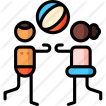 INSTALASI TUMBUH KEMBANG ANAK
30
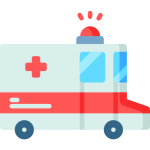 INSTALASI GAWAT DARURAT
31
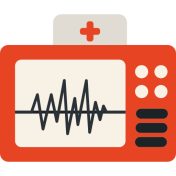 INSTALASI ELEKTROMEDIK
32
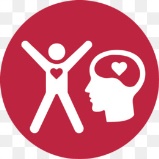 INSTALASI KESWAMAS
33
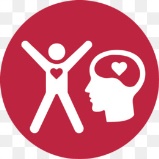 INSTALASI KESWAMAS
34
INSTALASI REHAB PSIKOSOSIAL
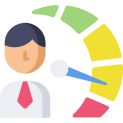 35
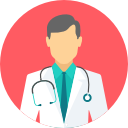 INSTALASI RAWAT JALAN
36
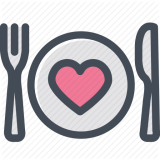 INSTALASI GIZI
37
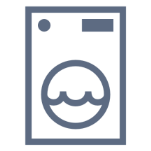 INSTALASI LAUNDRY
38
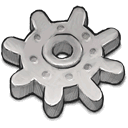 INSTALASI IPS RS
39
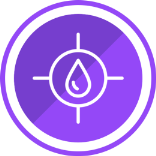 1
INSTALASI SANITASI
40
2
41
3
42
4
43
5
44
6
45
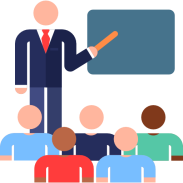 SUBAG DIKLITBANG
1
KEGIATAN
PENINGKATAN MUTU SDM
2
46
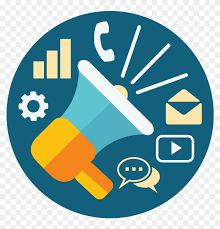 INSTALASI HUMAS DAN PEMASARAN
1
47
2
48
3
49
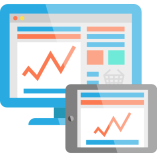 INSTALASI SIM RS
50
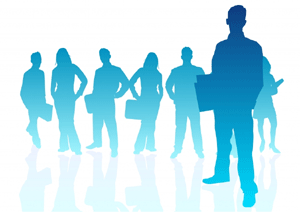 TERIMA KASIH
STANDAR PELAYANAN MINIMAL (SPM)
4
Instalasi Gawat Darurat (IGD)
Rawat Jalan
53
Rawat Inap
Radiologi
Laboratorium Patologi Klinik
56
Rehabilitasi Medik
Farmasi
57
Gizi
Transfusi Darah
Rekam Medik
58
Pengelolaan Limbah
59
Administrasi Dan Manajemen
60
Ambulance/ Mobil Jenazah
Pemulasaraan Jenazah
Pelayanan Pemeliharaan Sarana
61
Pelayanan Laundry
Pencegahan dan Pengendalian Infeksi (PPI)
62